BBM 204 Algorithms Lab
Recitation 5
 Hash functions
Sequential Chaining
Linear Probing
Double Hashing



Işıl Karabey
Index
Hashing
Hash functions
Sequential chaining
Linear probing
Double hashing

Exercises for sequential chaining, linear probing and double hashing
Hashing
Data records are stored in a hash table

The position of a data record in the hash table is determined by its key

A hash function maps keys to positions in the hash table

If a hash function maps two keys to the same position in the hash table, then a collision occurs
Source: http://www3.cs.stonybrook.edu/~cse214/lecture_slides/unit8.pdf
Goals of Hashing
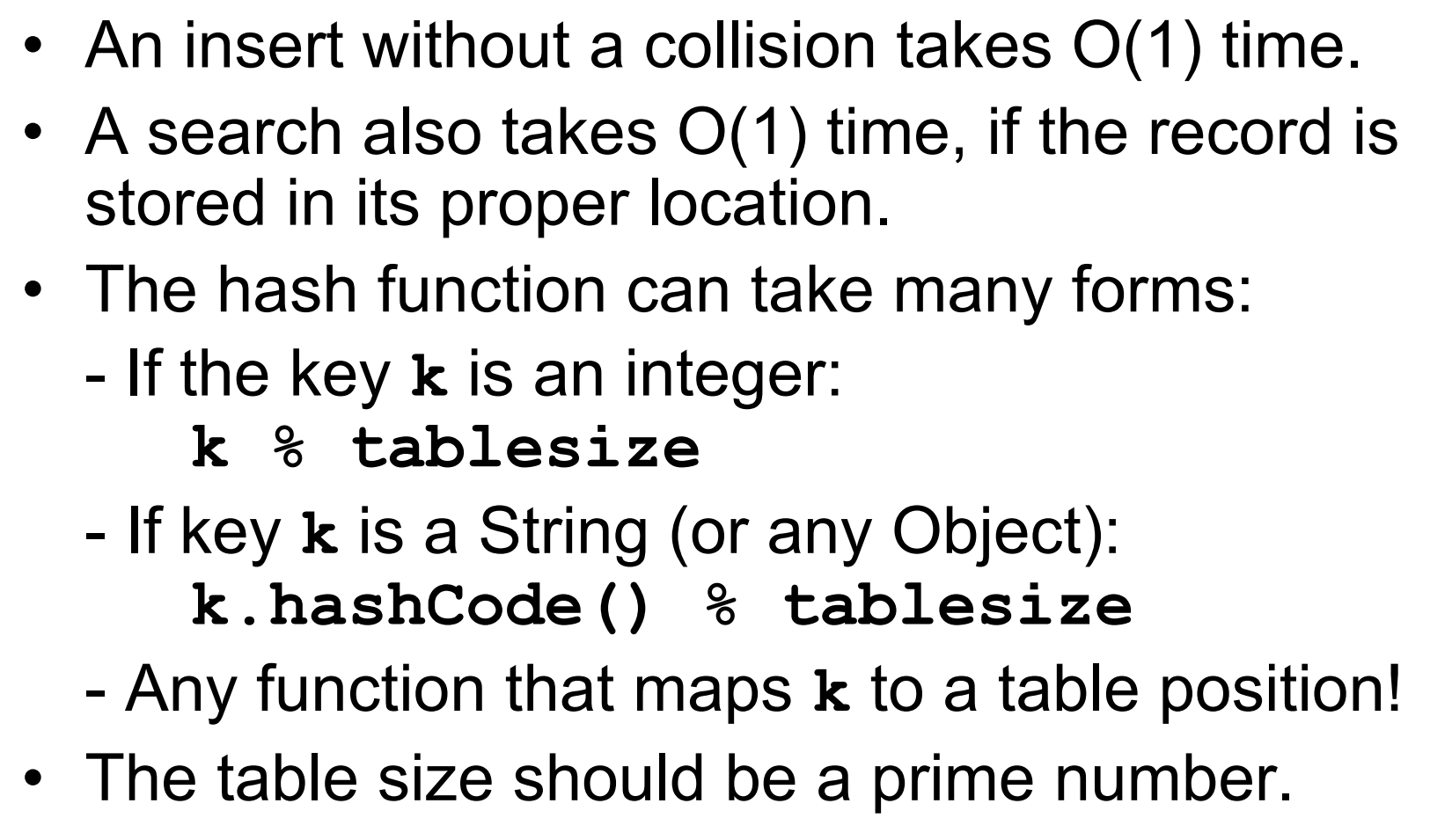 Source: http://www3.cs.stonybrook.edu/~cse214/lecture_slides/unit8.pdf
Hash Function Desirables
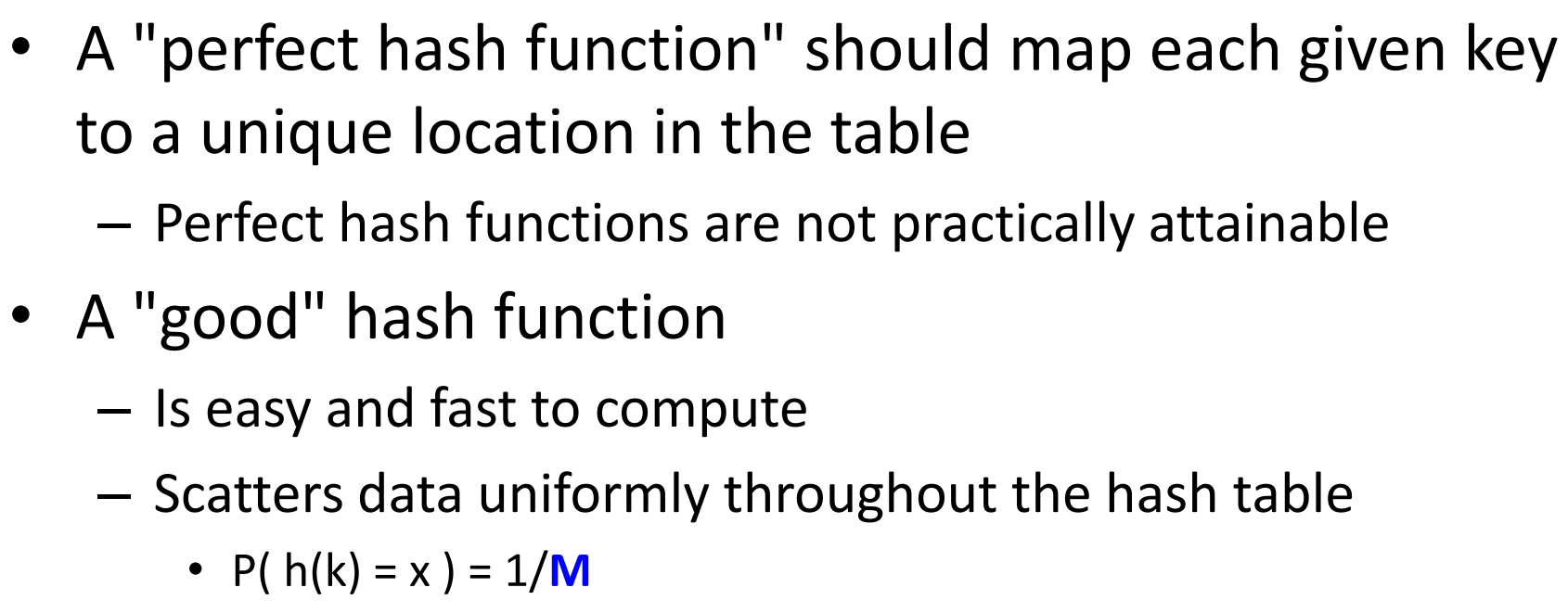 Source: http://ee.usc.edu/~redekopp/cs104/slides/L21_Hashing.pdf
Simple Example
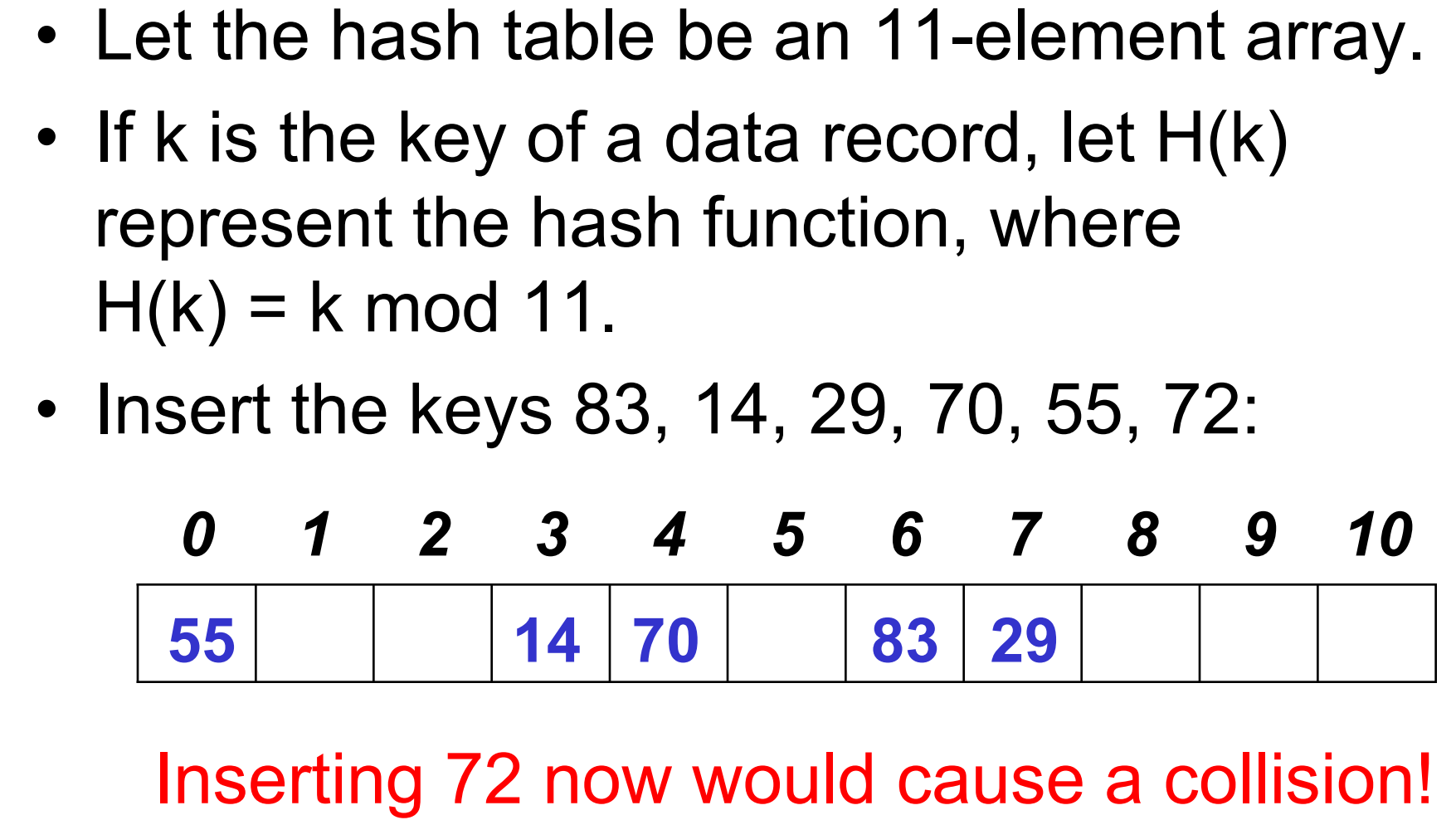 Source: http://www3.cs.stonybrook.edu/~cse214/lecture_slides/unit8.pdf
Resolving Collusions
Two approaches:

Separate chaining

Open addressing
	Linear probing
	Double hashing
Source: http://www.cs.princeton.edu/courses/archive/spr03/cs226/lectures/hashing.4up.pdf
Separate Chaining
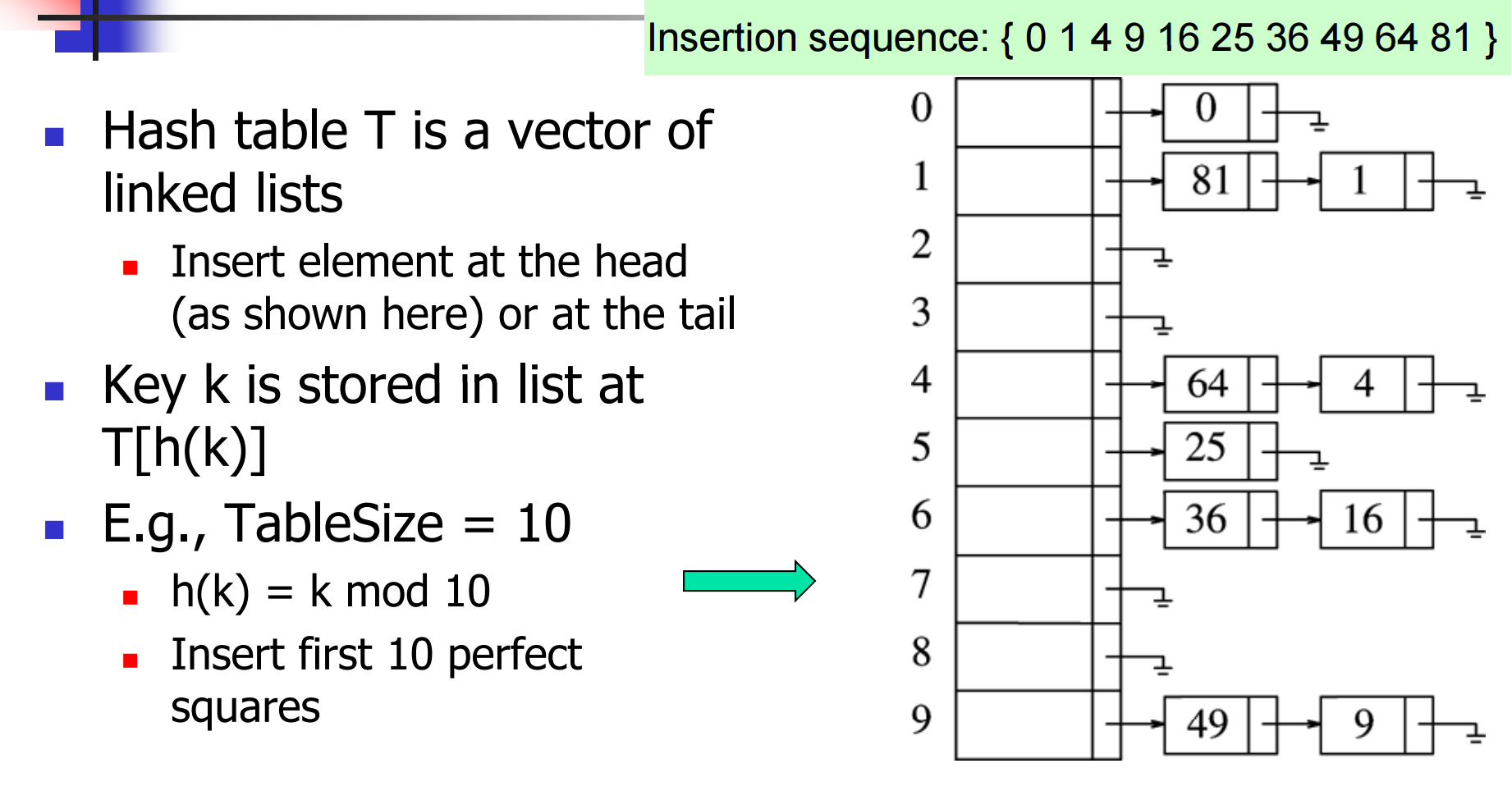 Source: http://www.eecs.wsu.edu/~ananth/CptS223/Lectures/hashing.pdf
Separate Chaining Exercise
Give the contents of the hash table that results when you insert items with the keys E A S Y Q U T I O N in that order into an initially empty table of M = 5 lists, using separate chaining with unordered lists 
Use the hash function 11 k mod M to transform the kth letter of the alphabet into a table index, e.g., hash(I) = hash(9) = 99 % 5 = 4.
Source: Algorithms, 4th Edition, R. Sedgewick and K. Wayne, Addison-Wesley Professional, 2011 (Chapter 3, Exercises 3.4.1, pp. 480)
Disadvantages of Separate Chaining
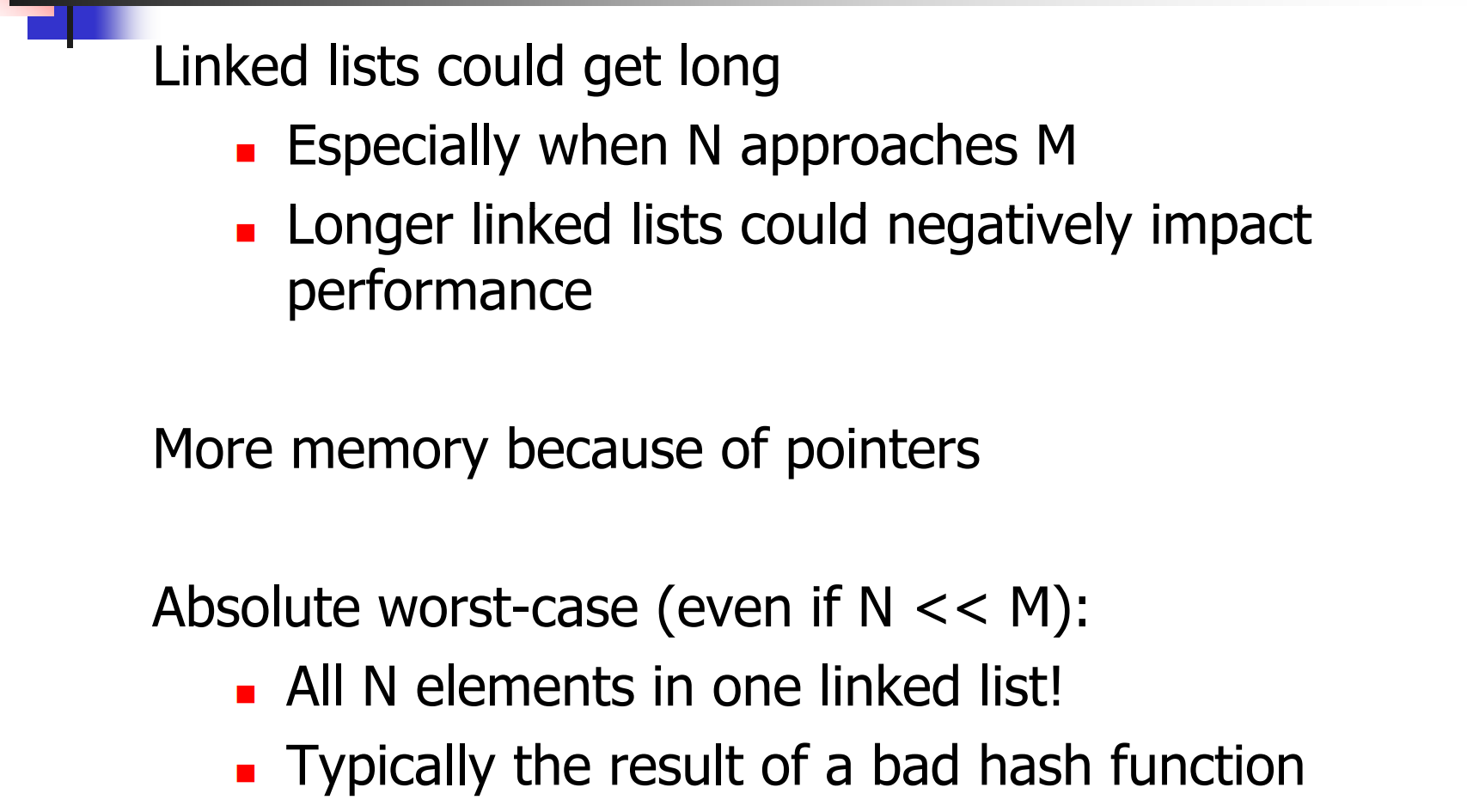 Source: http://www.eecs.wsu.edu/~ananth/CptS223/Lectures/hashing.pdf
Open Addressing
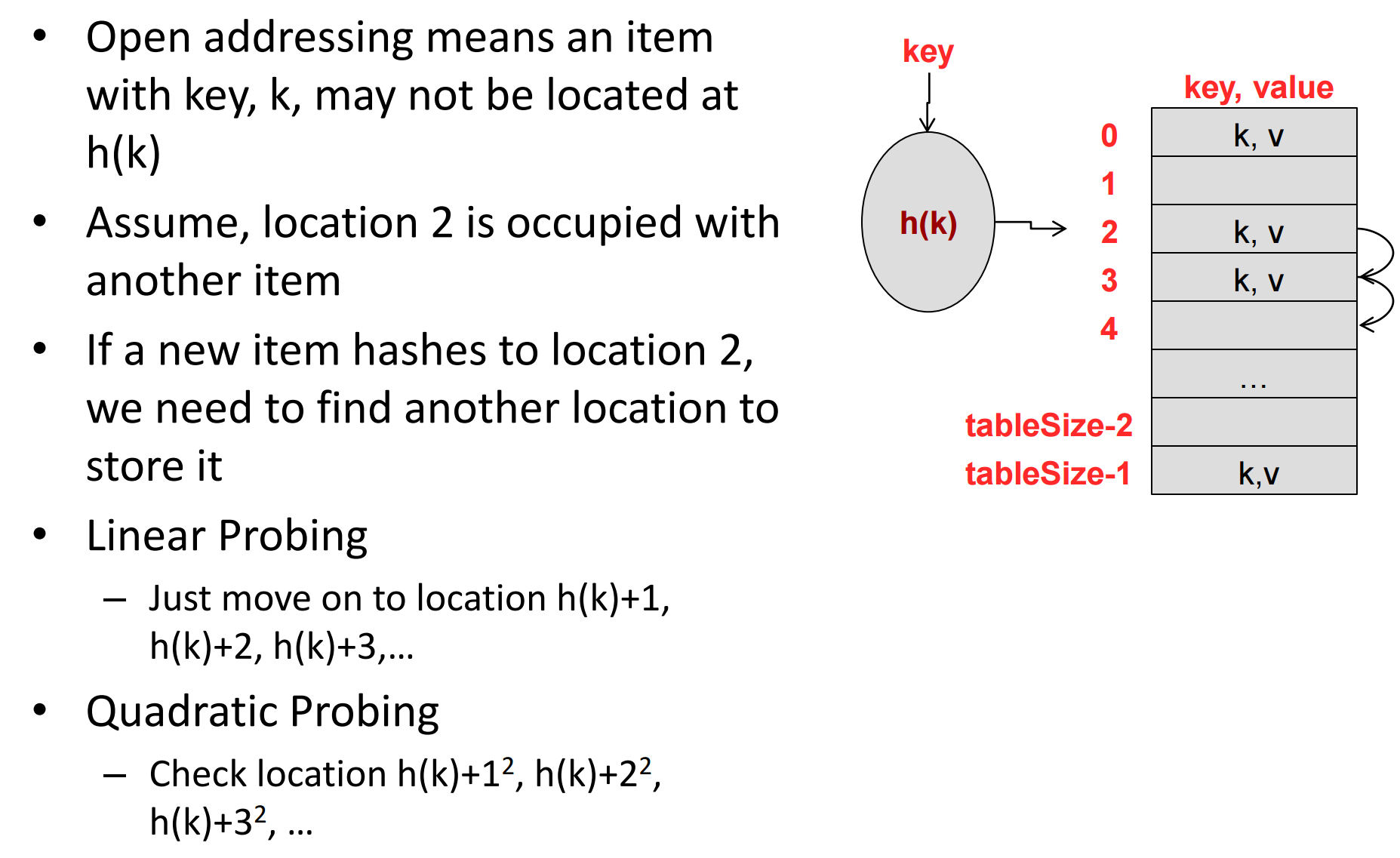 Source: http://ee.usc.edu/~redekopp/cs104/slides/L21_Hashing.pdf
Linear Probing Exercise
Give the contents of the hash table that results when you insert items with the keys E A S Y Q U T I O N in that order into an initially empty table of size M = 16 using linear probing
Use the hash function 11k mod M to transform the kth letter of the alphabet into a table index.
Source: Algorithms, 4th Edition, R. Sedgewick and K. Wayne, Addison-Wesley Professional, 2011 (Chapter 3, Exercises 3.4.10, pp. 480)
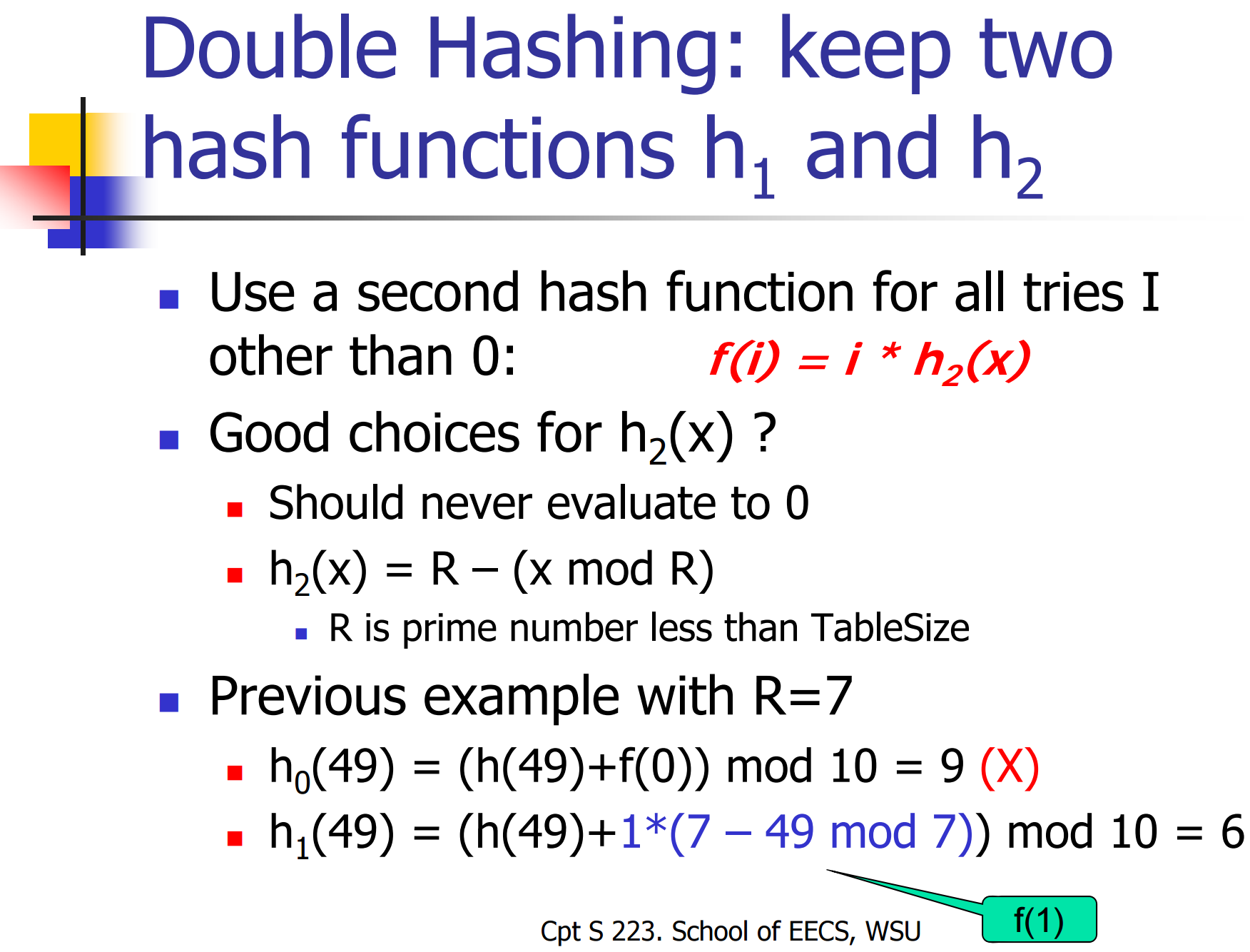 Source: http://www.eecs.wsu.edu/~ananth/CptS223/Lectures/hashing.pdf
Double Hashing Exercise
Give the contents of the hash table that results when you insert items with the keys E A S Y Q U T I O N in that order into an initially empty table of size M = 16 using double hashing
Use the hash function 11k mod M for the initial probe and the second hash function (k mod 3) + 1 for the search increment
Source: http://www.cs.princeton.edu/courses/archive/spr04/cos226/exercises/hash.html
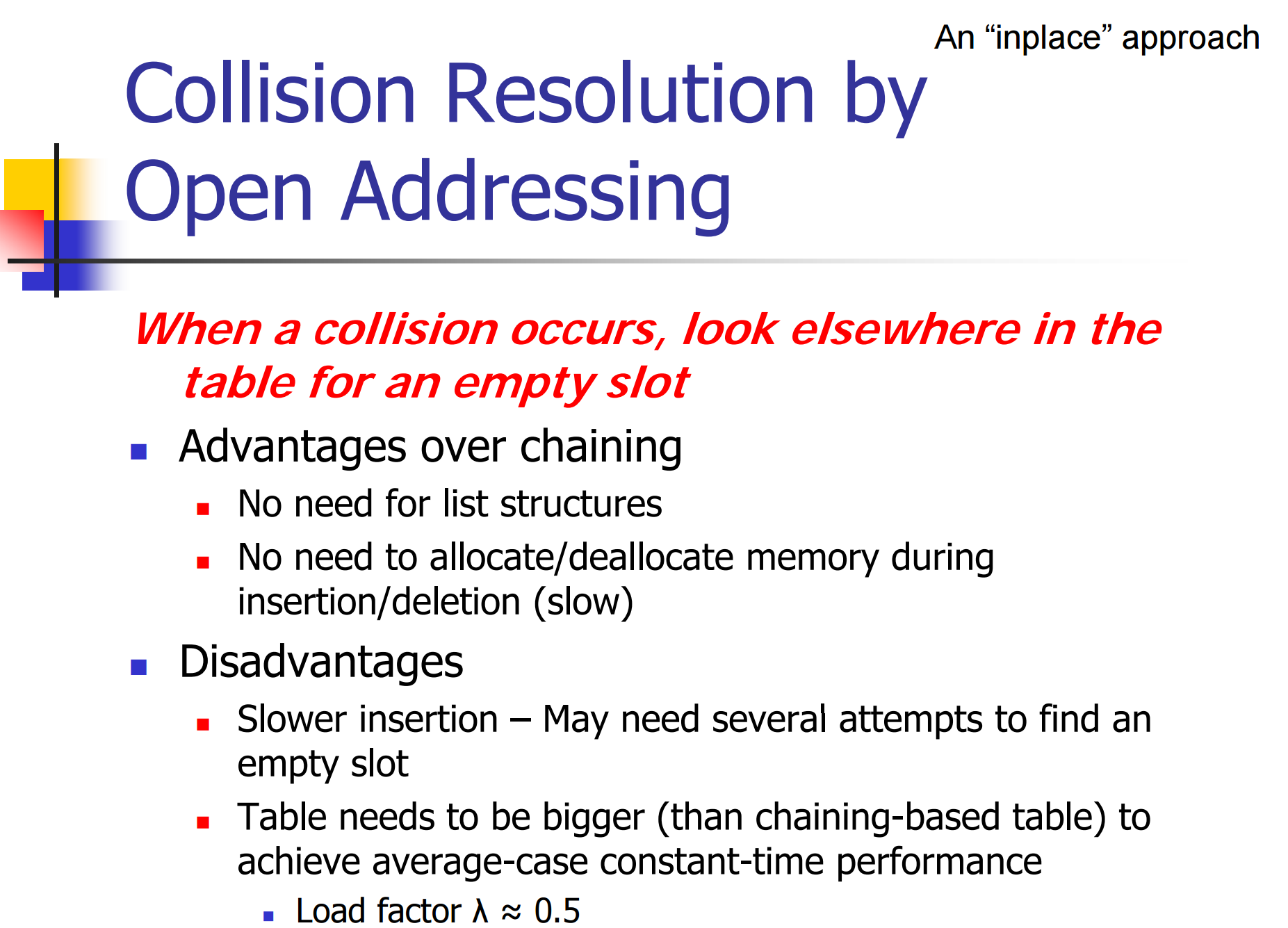 Source: http://www.eecs.wsu.edu/~ananth/CptS223/Lectures/hashing.pdf
Summary of Hash Tables
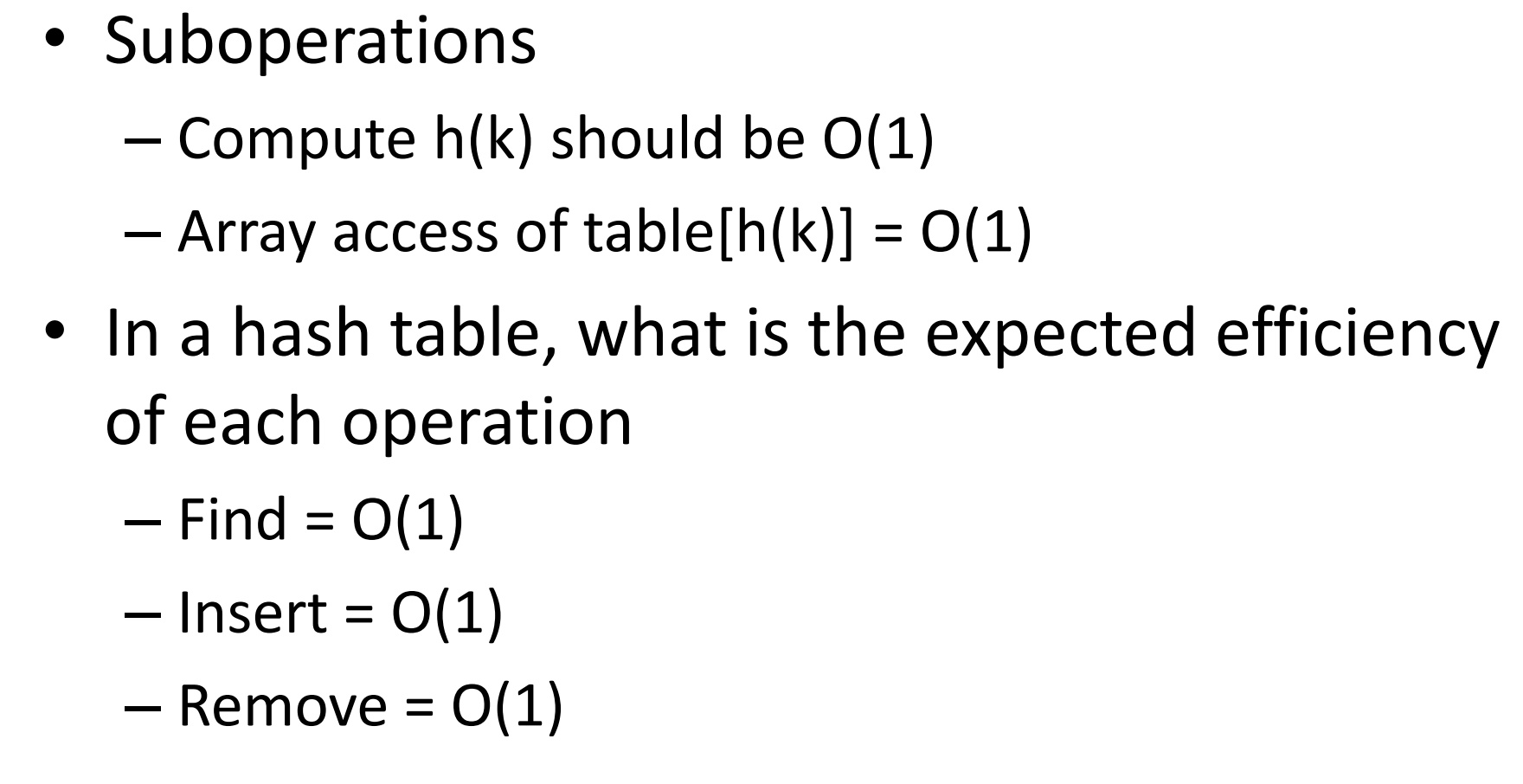 Source: http://ee.usc.edu/~redekopp/cs104/slides/L21_Hashing.pdf
Summary of Collusion Methods
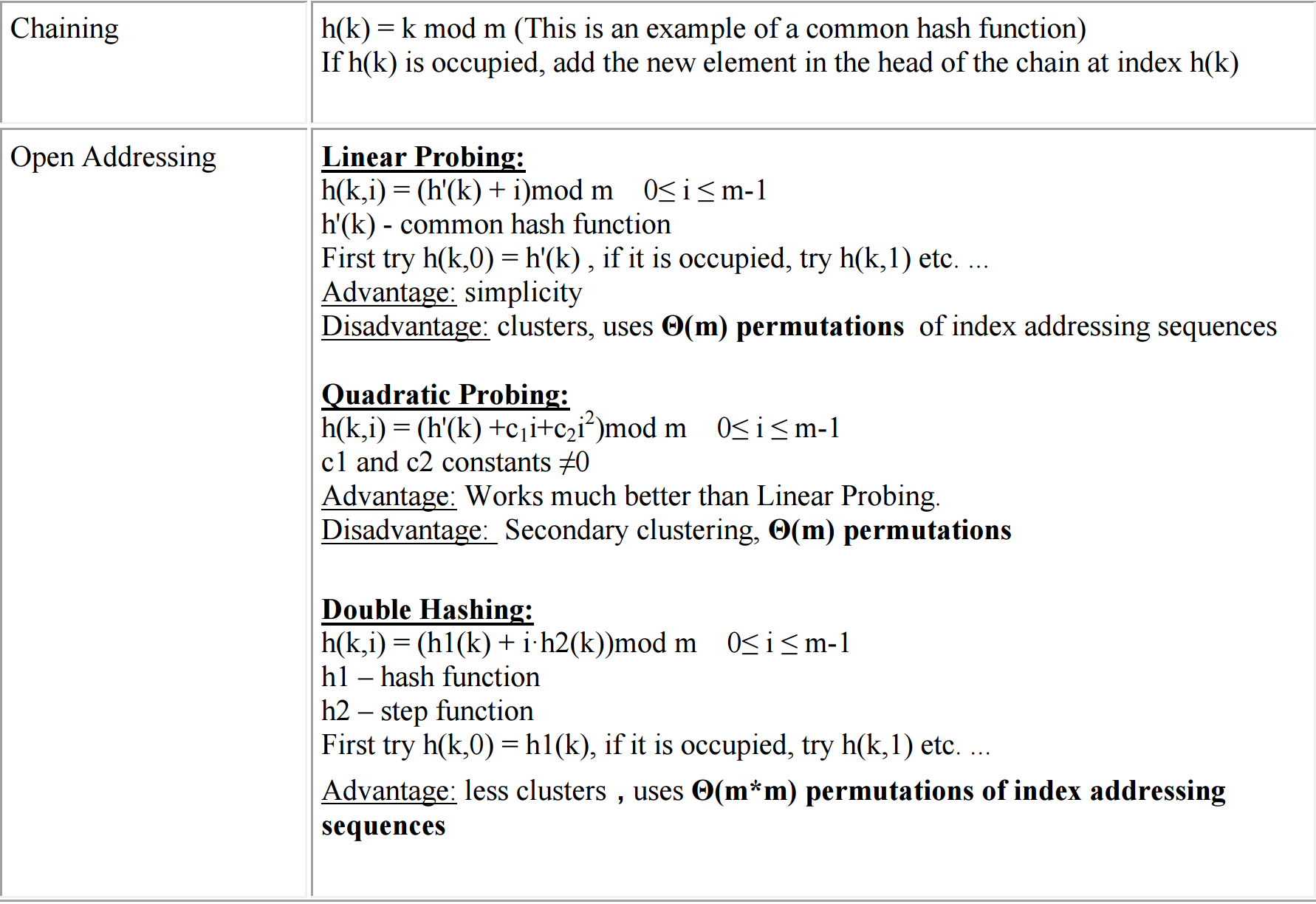 Source: https://www.cs.bgu.ac.il/~ds132/wiki.files/ds132_ps8%20-%20solutions.pdf
Hash Table vs Other Search Trees
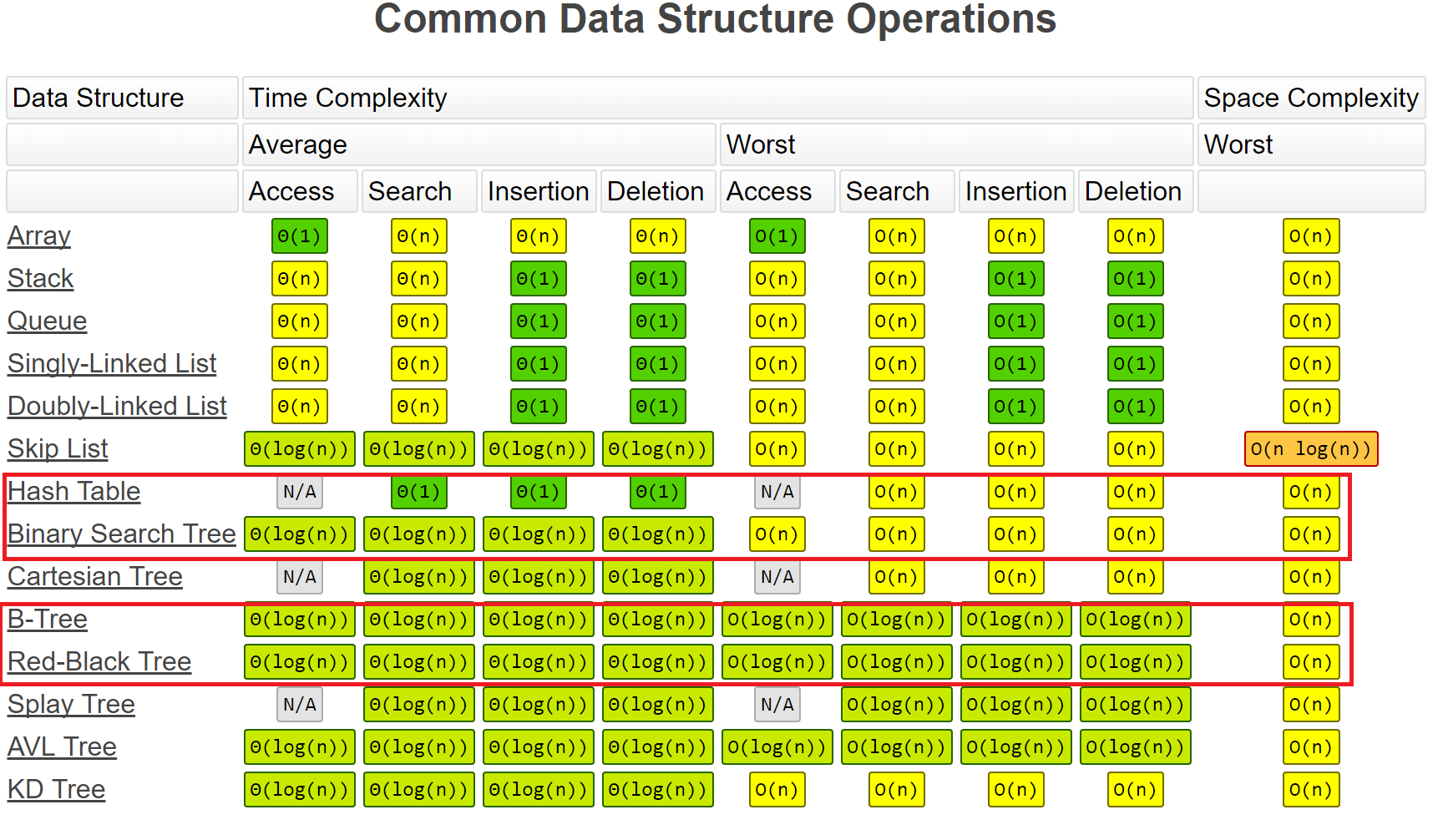 Source: http://bigocheatsheet.com/